Витамины
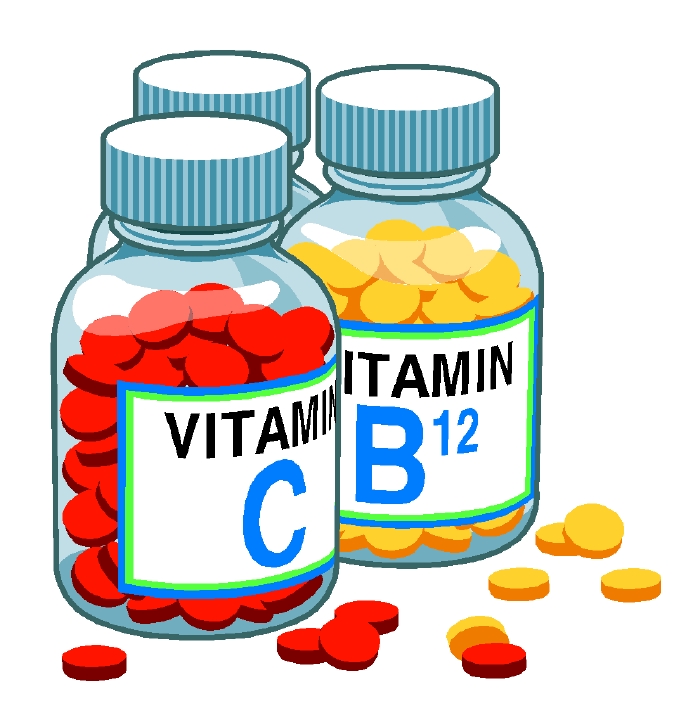 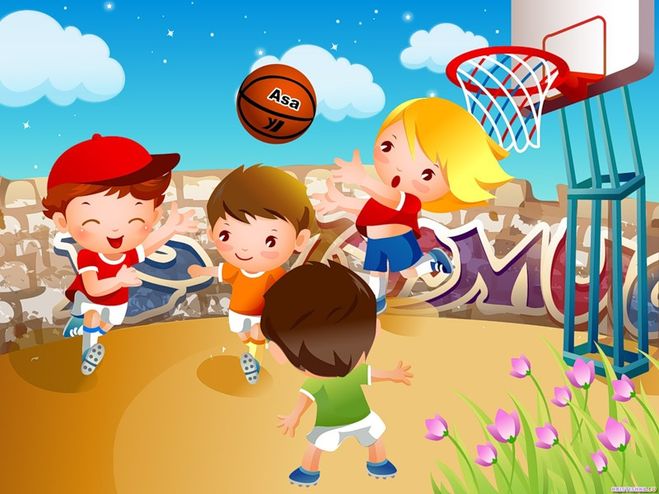 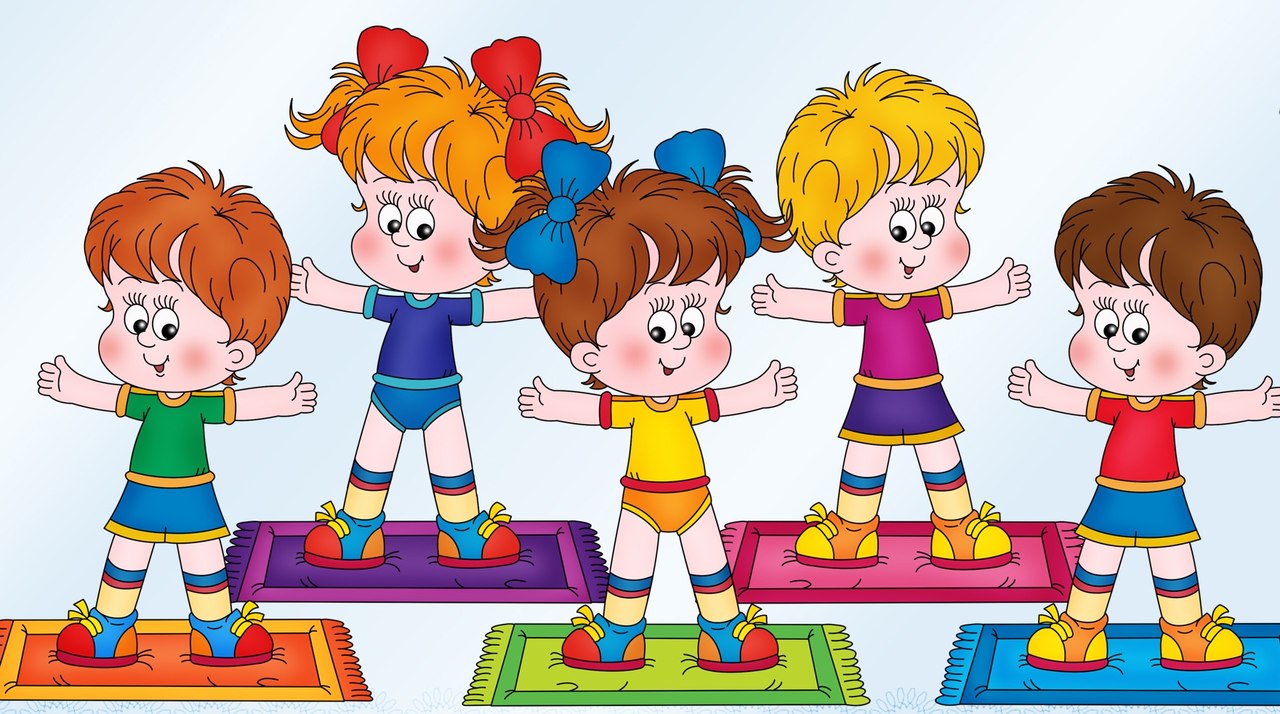 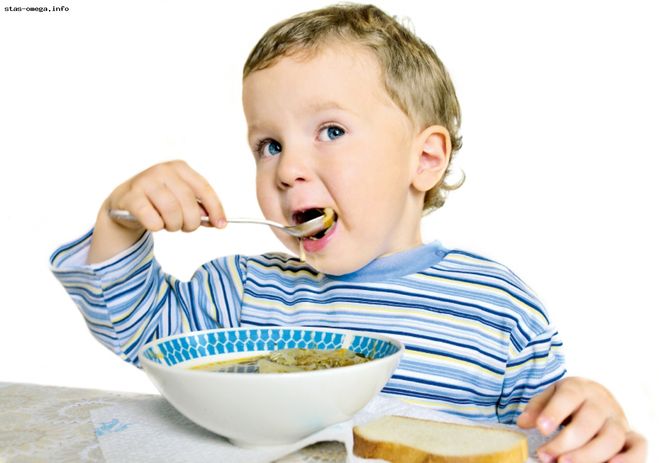 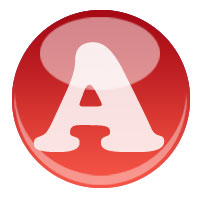 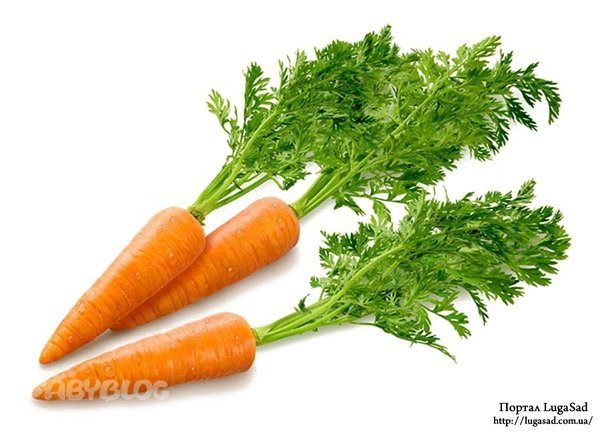 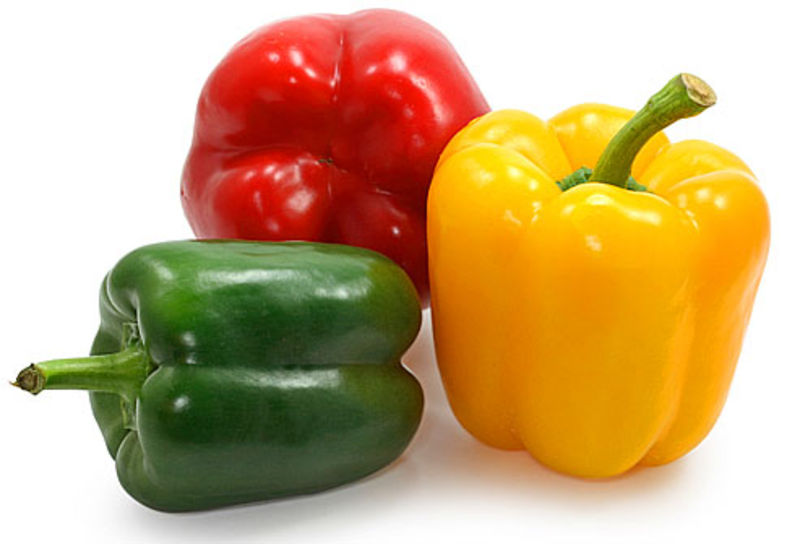 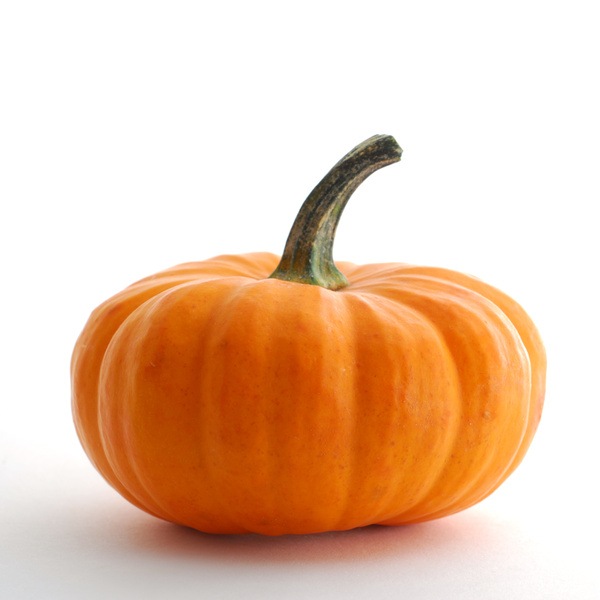 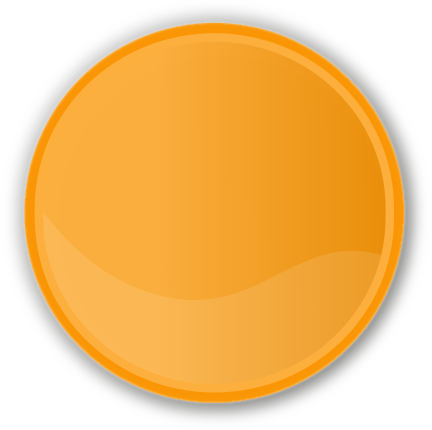 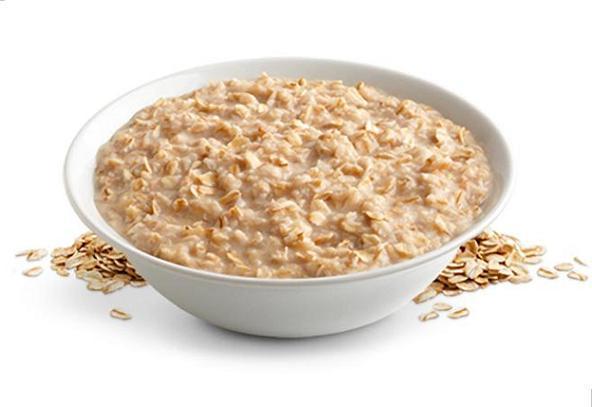 В
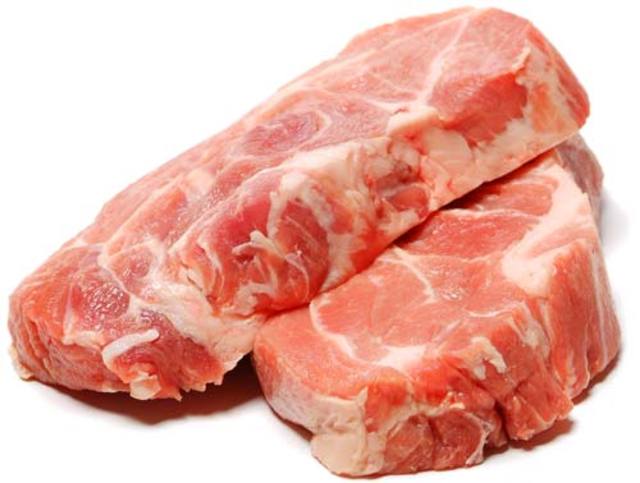 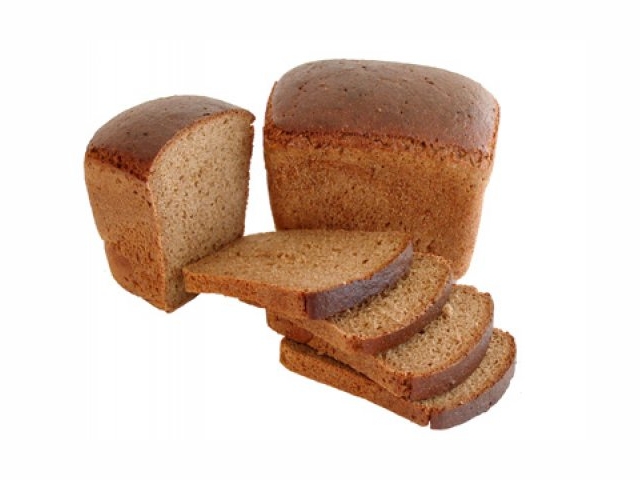 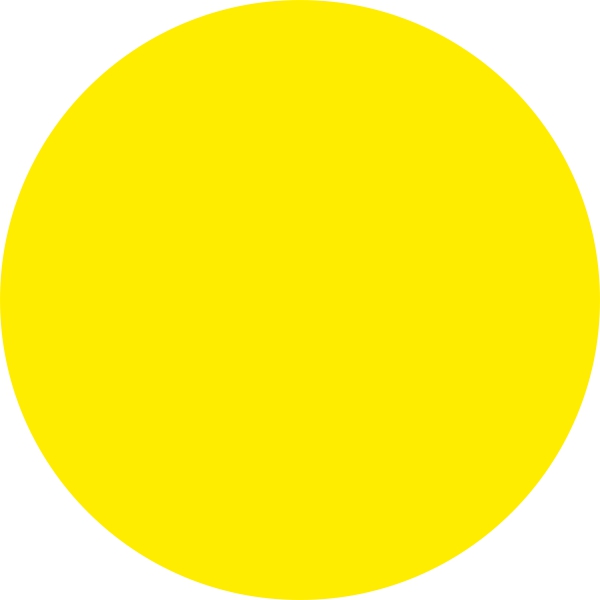 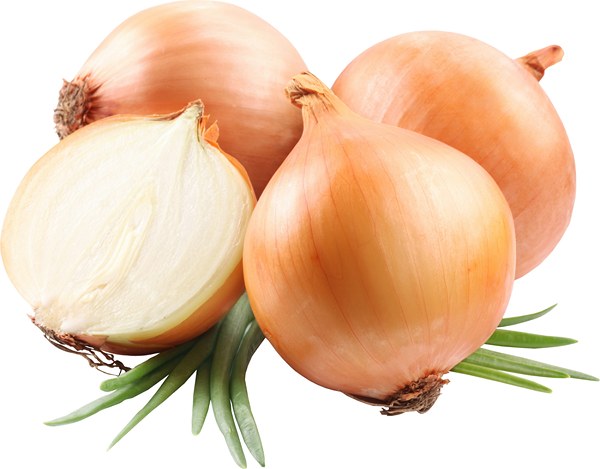 С
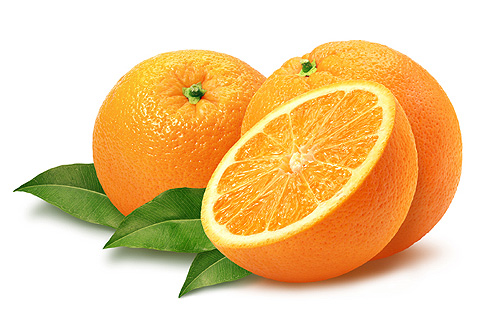 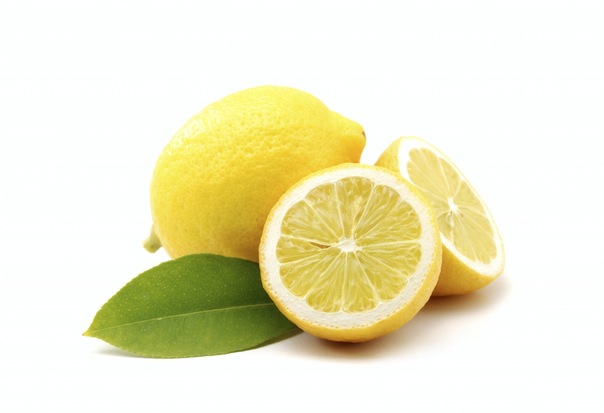 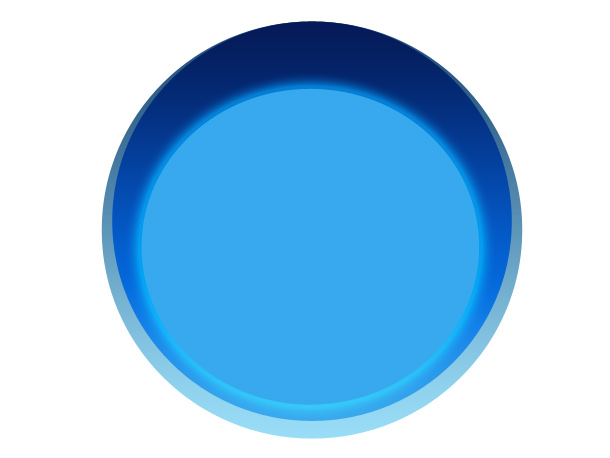 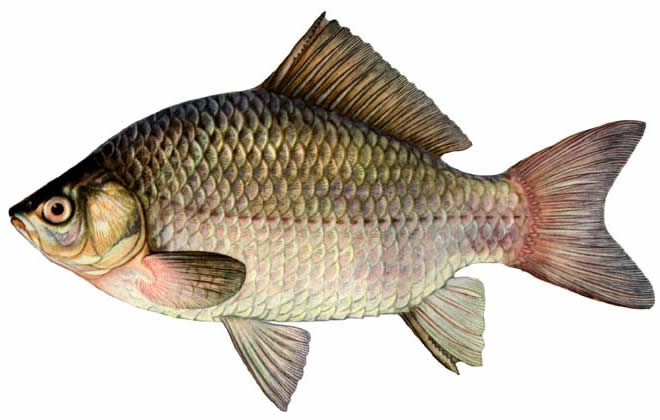 D
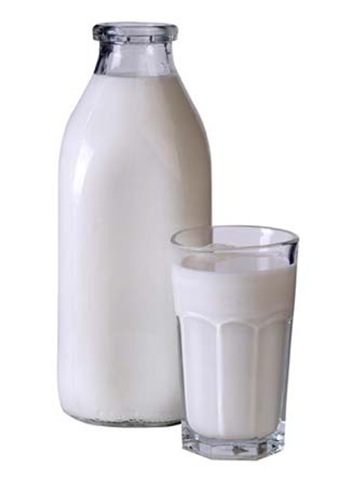 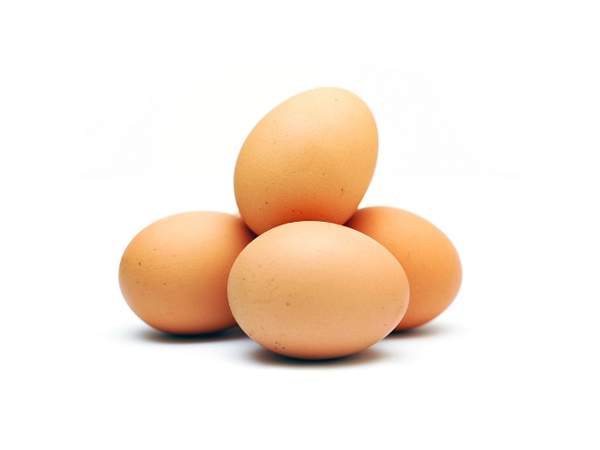 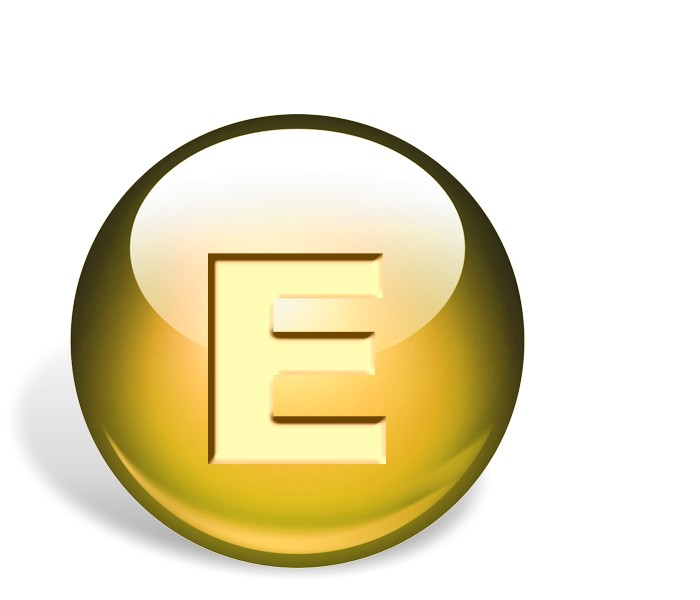 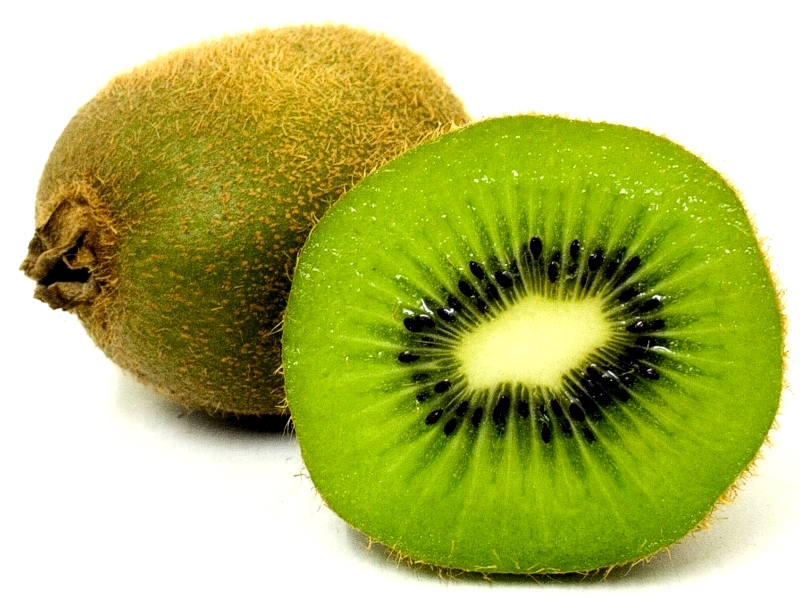 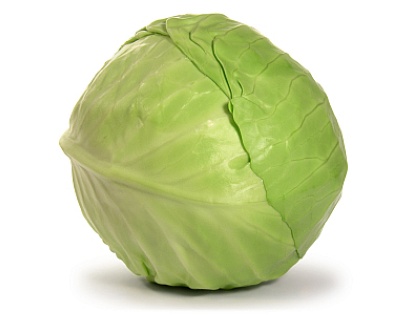 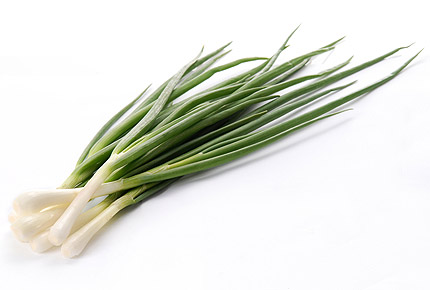 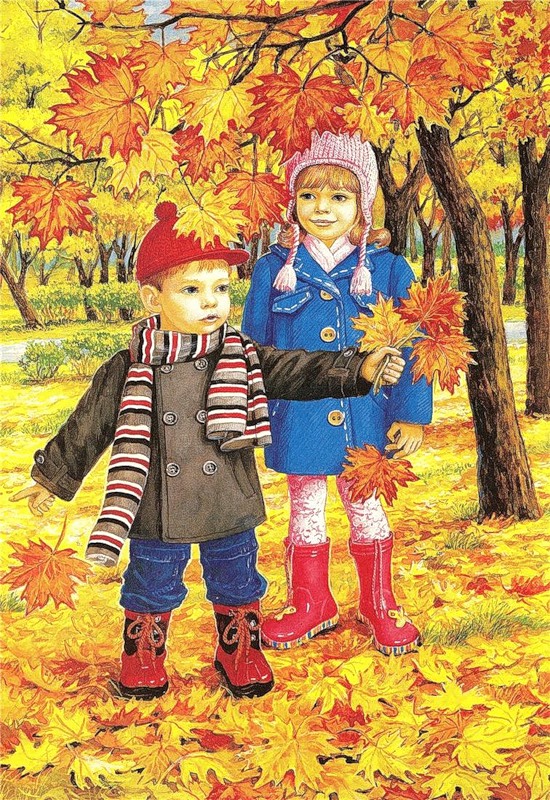 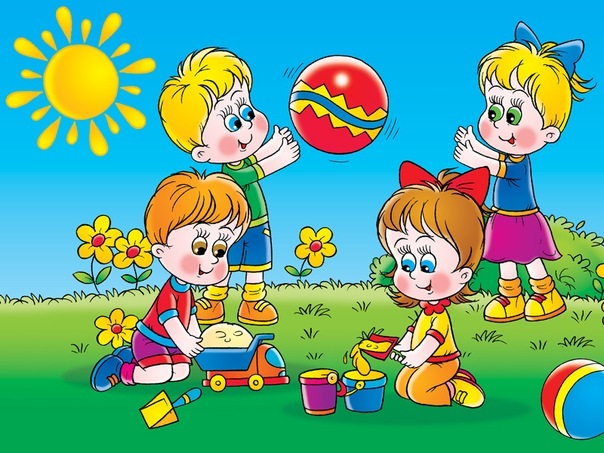 Вредно или полезно?
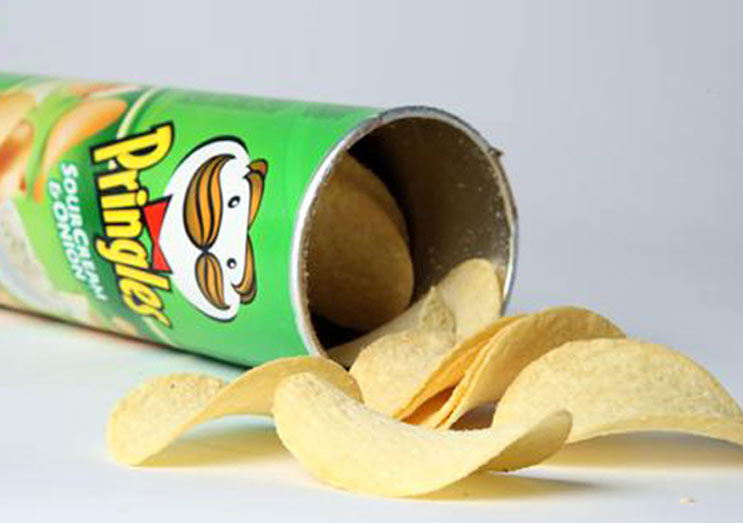 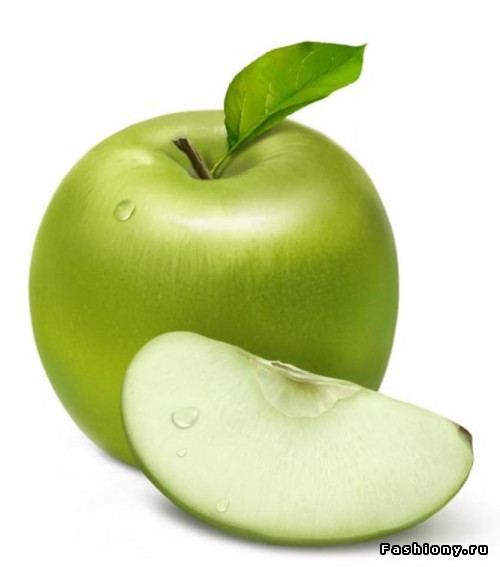 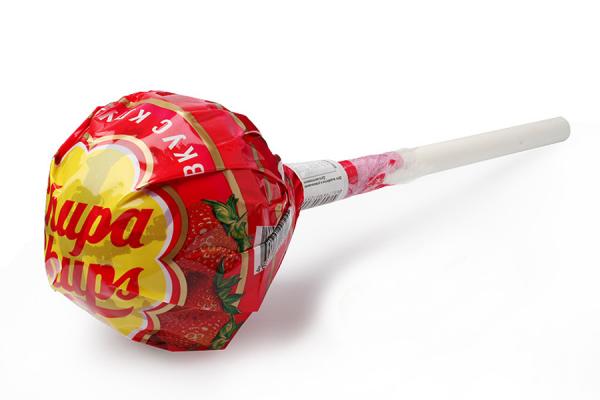 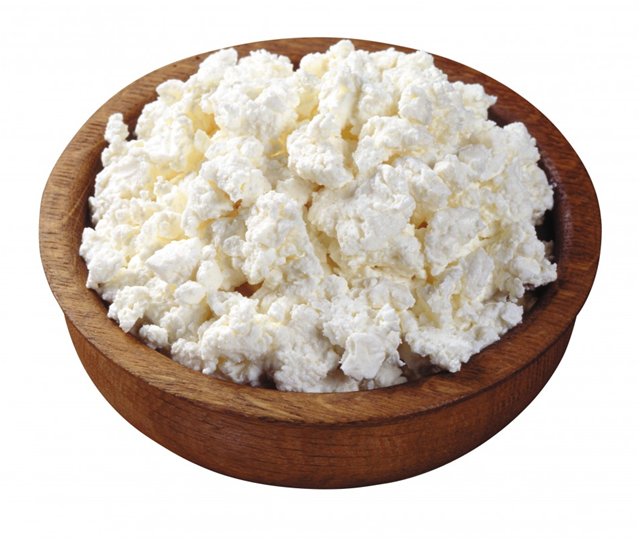 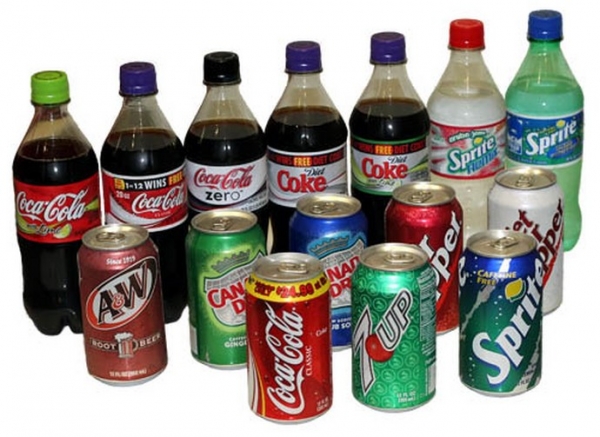 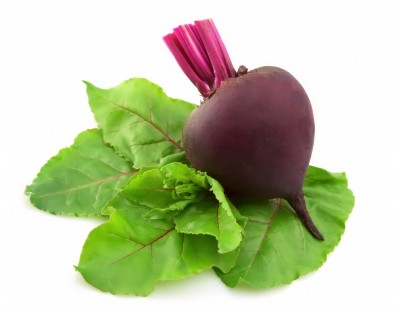 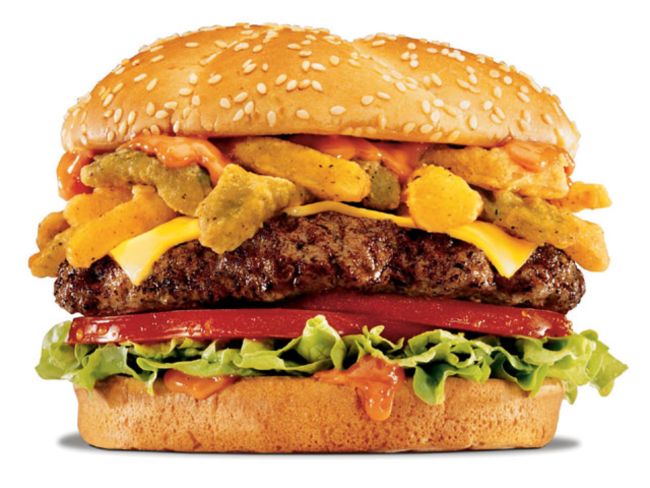 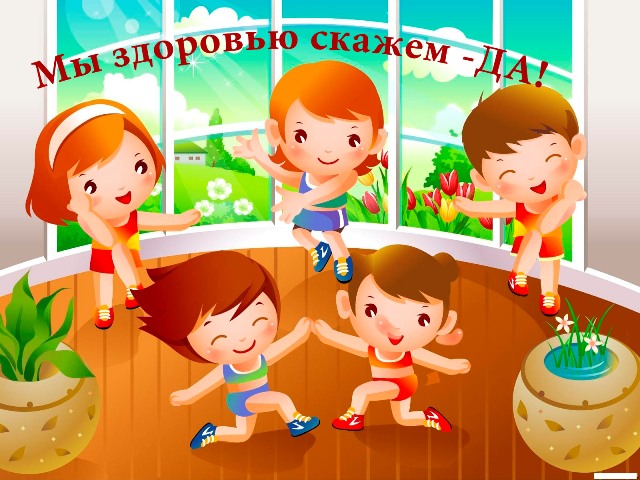